소재수치해석 HW#4
20110078 설동혁
주어진 Gibbs energy 식을 이용하여
 Ge-Si 2원계 상태도를 계산으로 완성하시오.
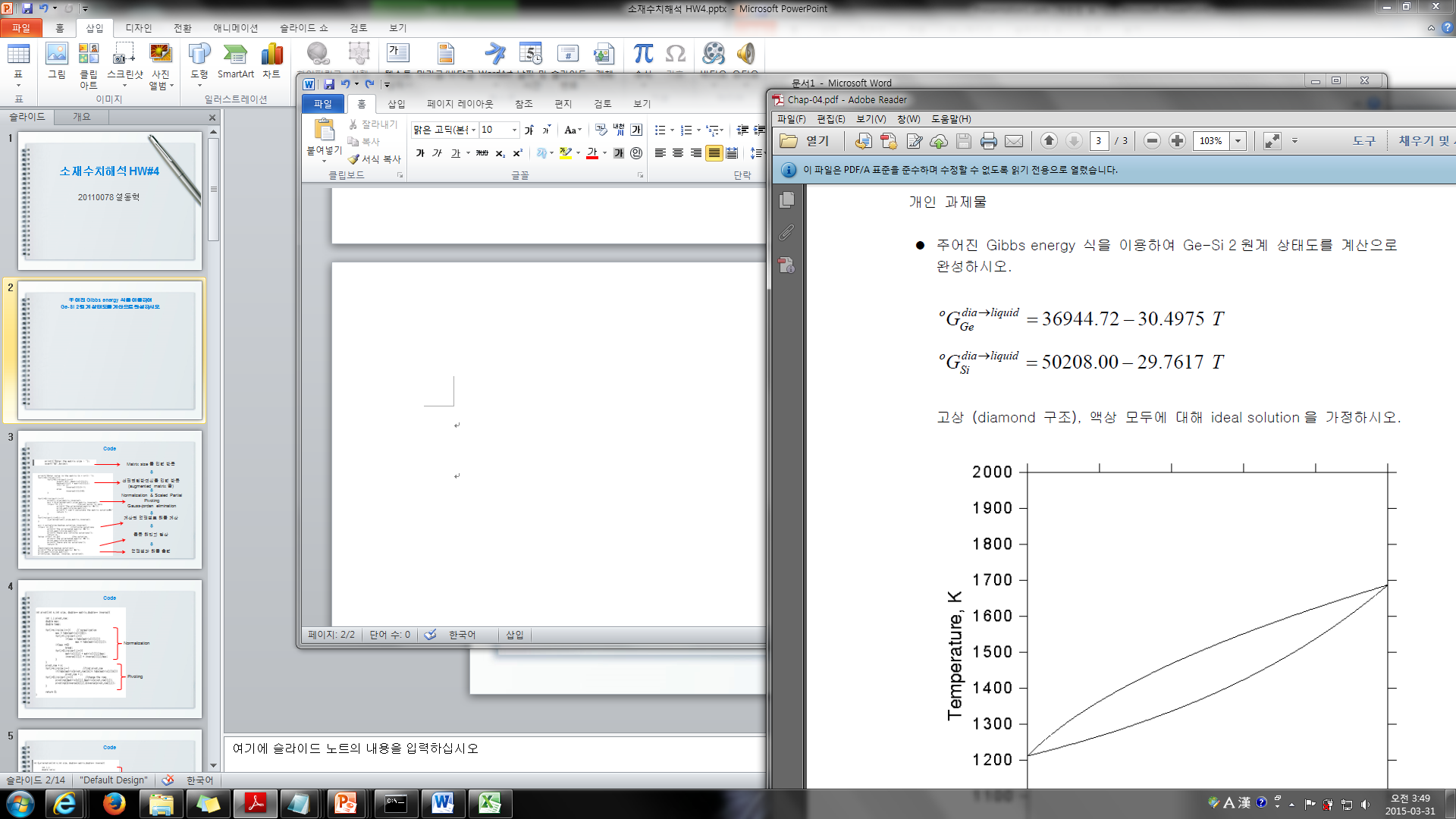 선 반성
숙제 시작단계에서 보다 복잡한 phase diagram도 그릴 수 있도록 프로그램을 구성하자고 막연하게 생각
다른 상황(3원계, 다른 phase 존재, no ideal solution)에 대한 변수를 제대로 고려하지 않음
코드 꼬임
프로그래밍 전에 충분한 이해부터 하고 시작하자
Code
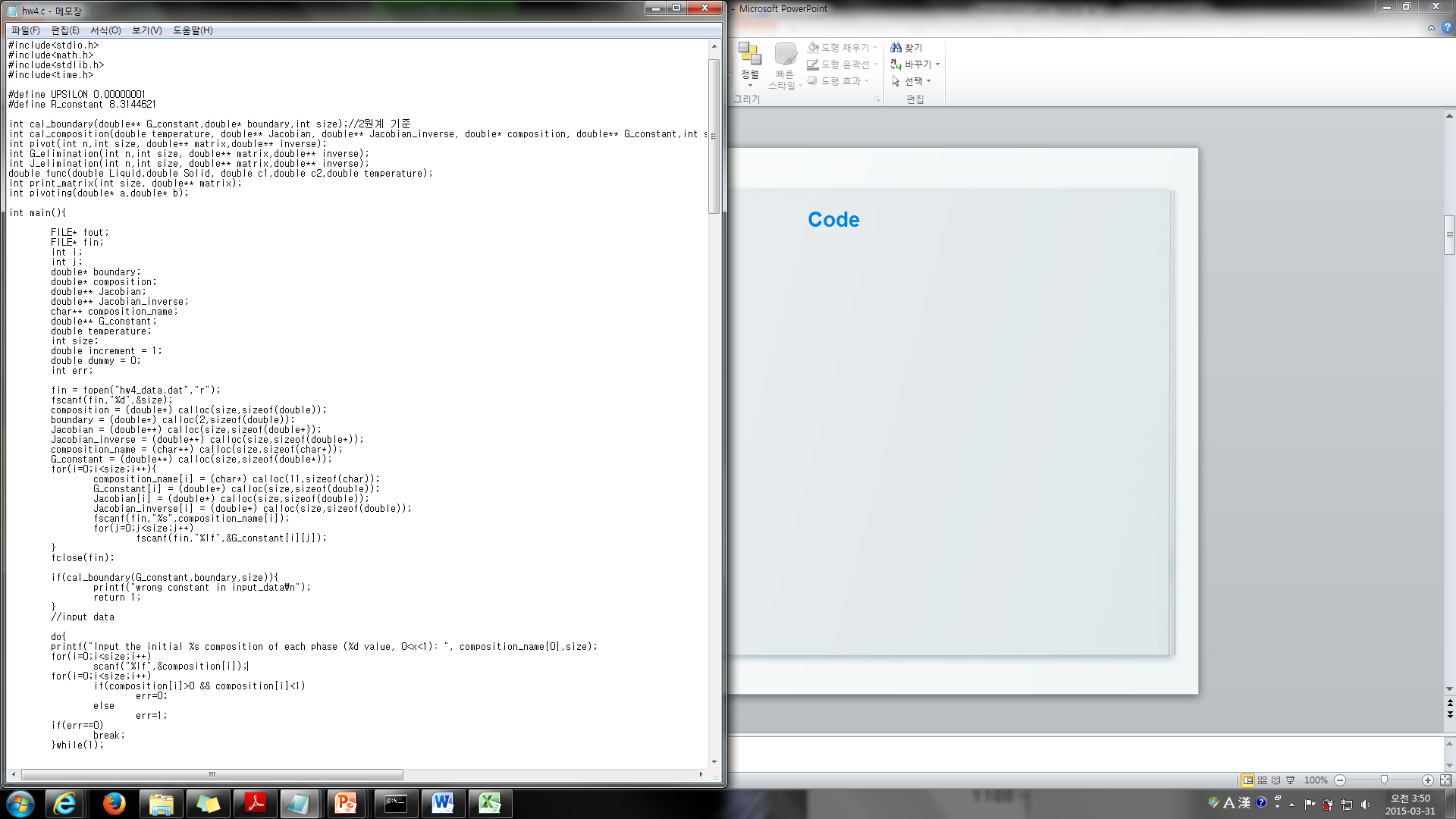 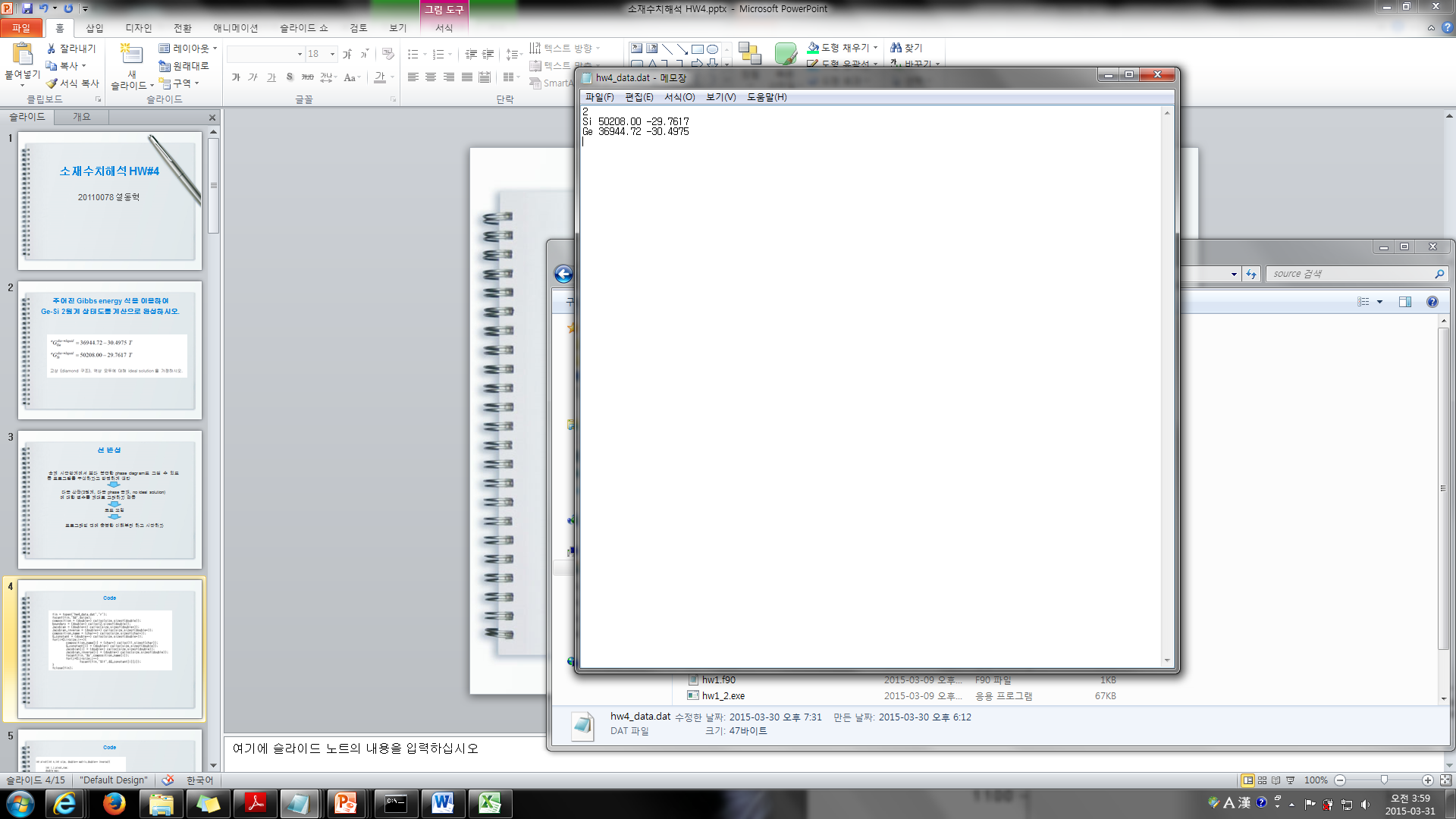 Code
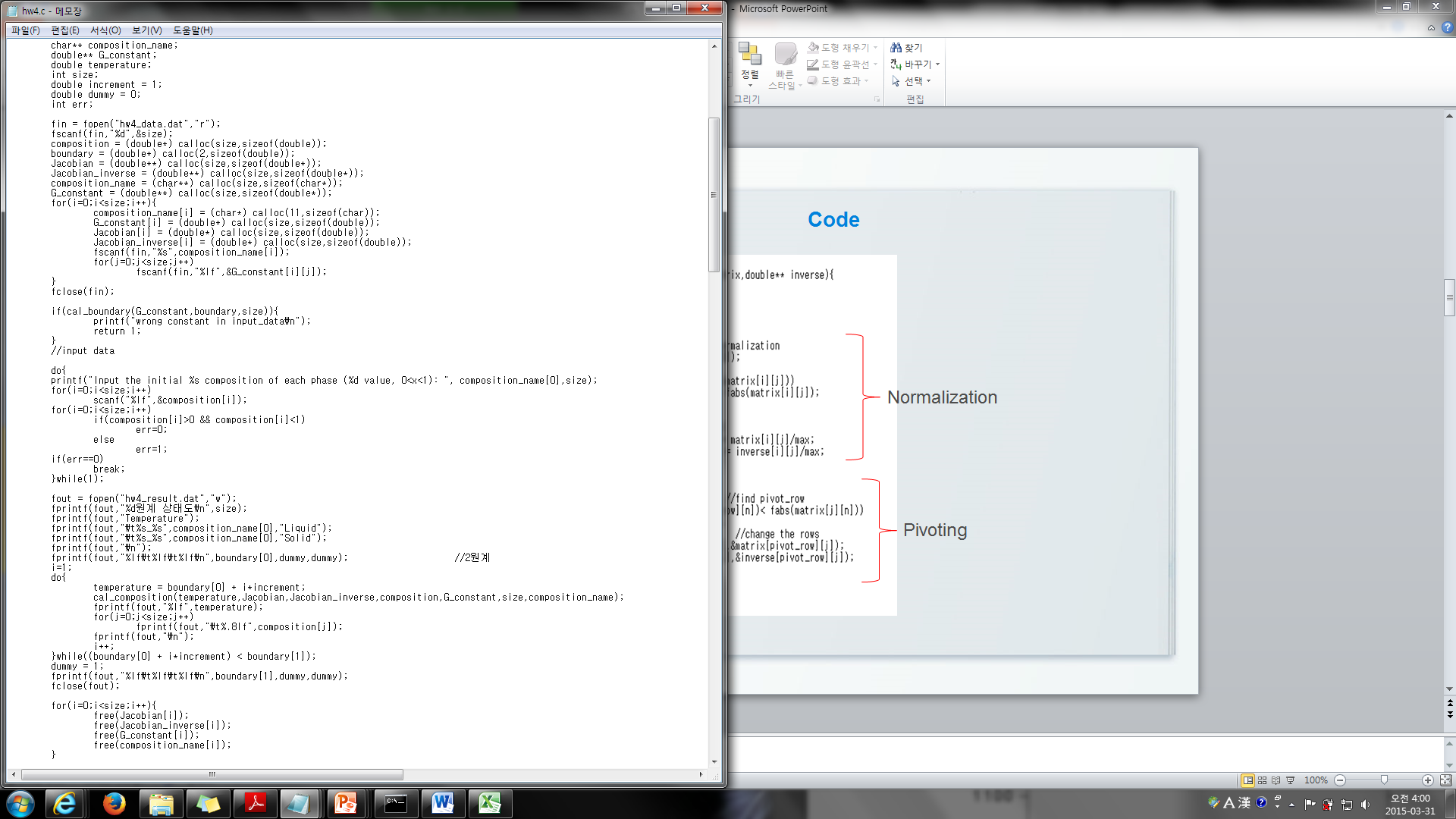 각 성분의 Melting temperature를 비교하여 Temperature의
 Lower boundary와 Upper boundary를 정함
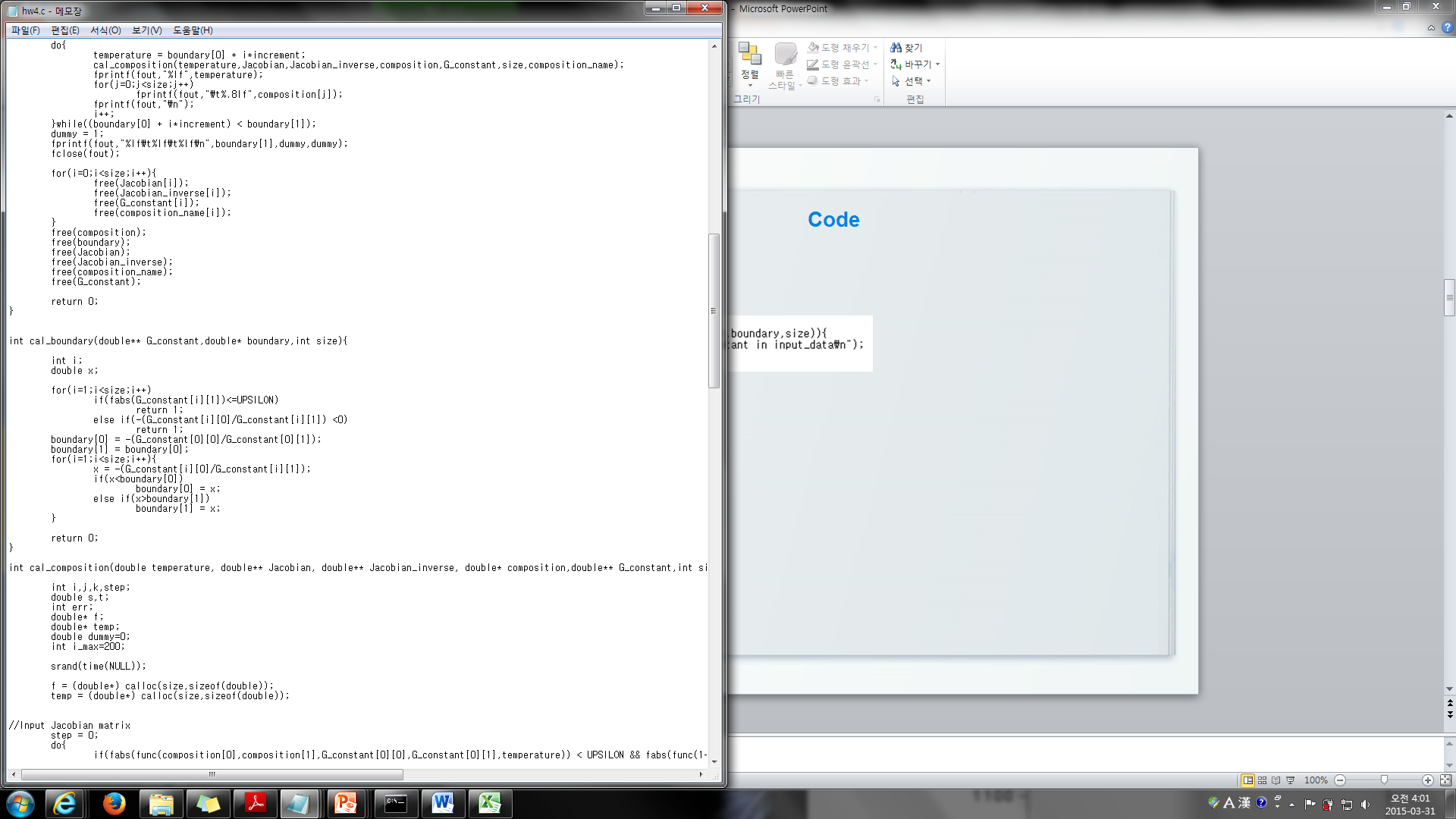 Code
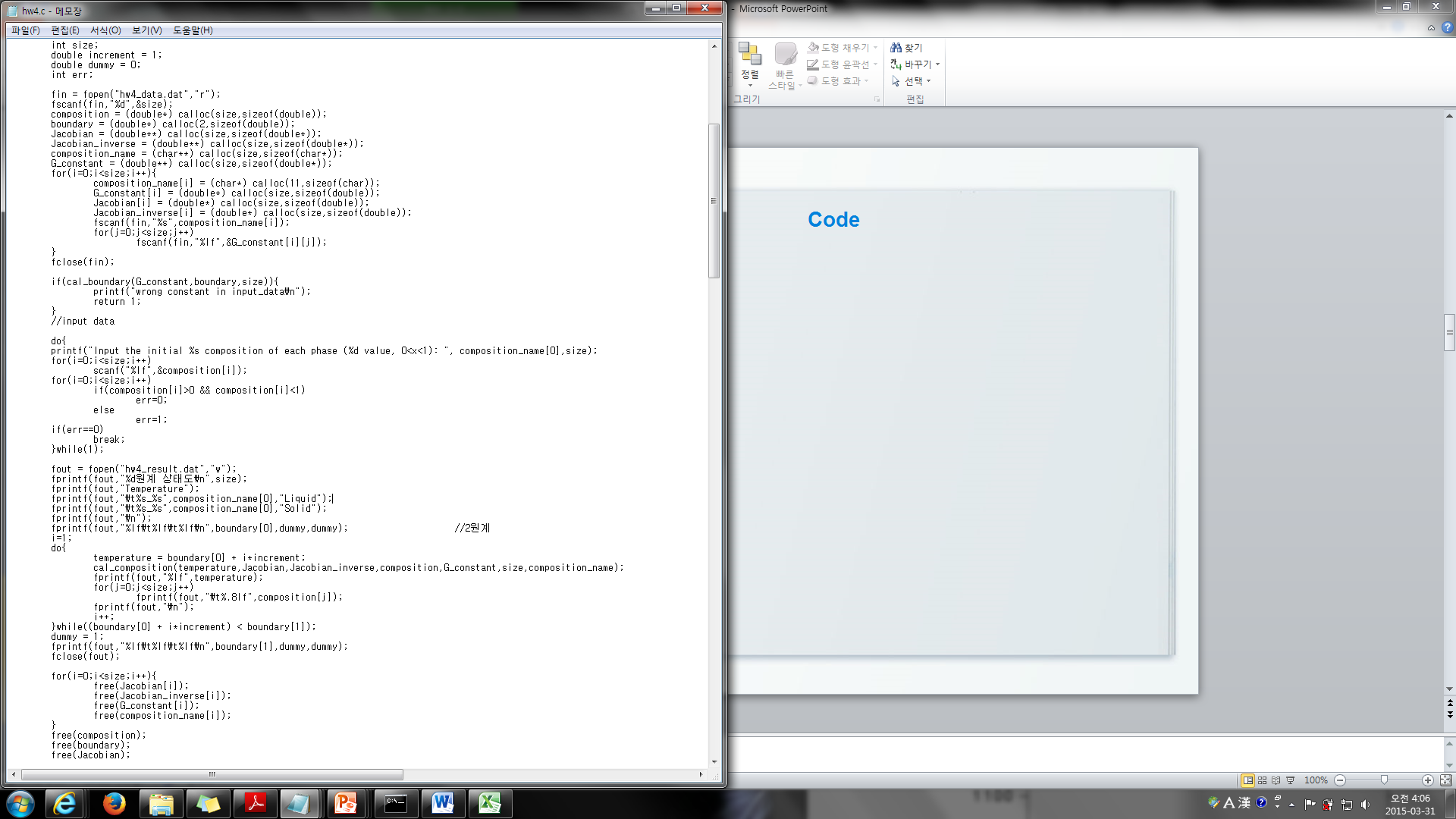 (0,1)에 속하는 초기값을 받음
Code
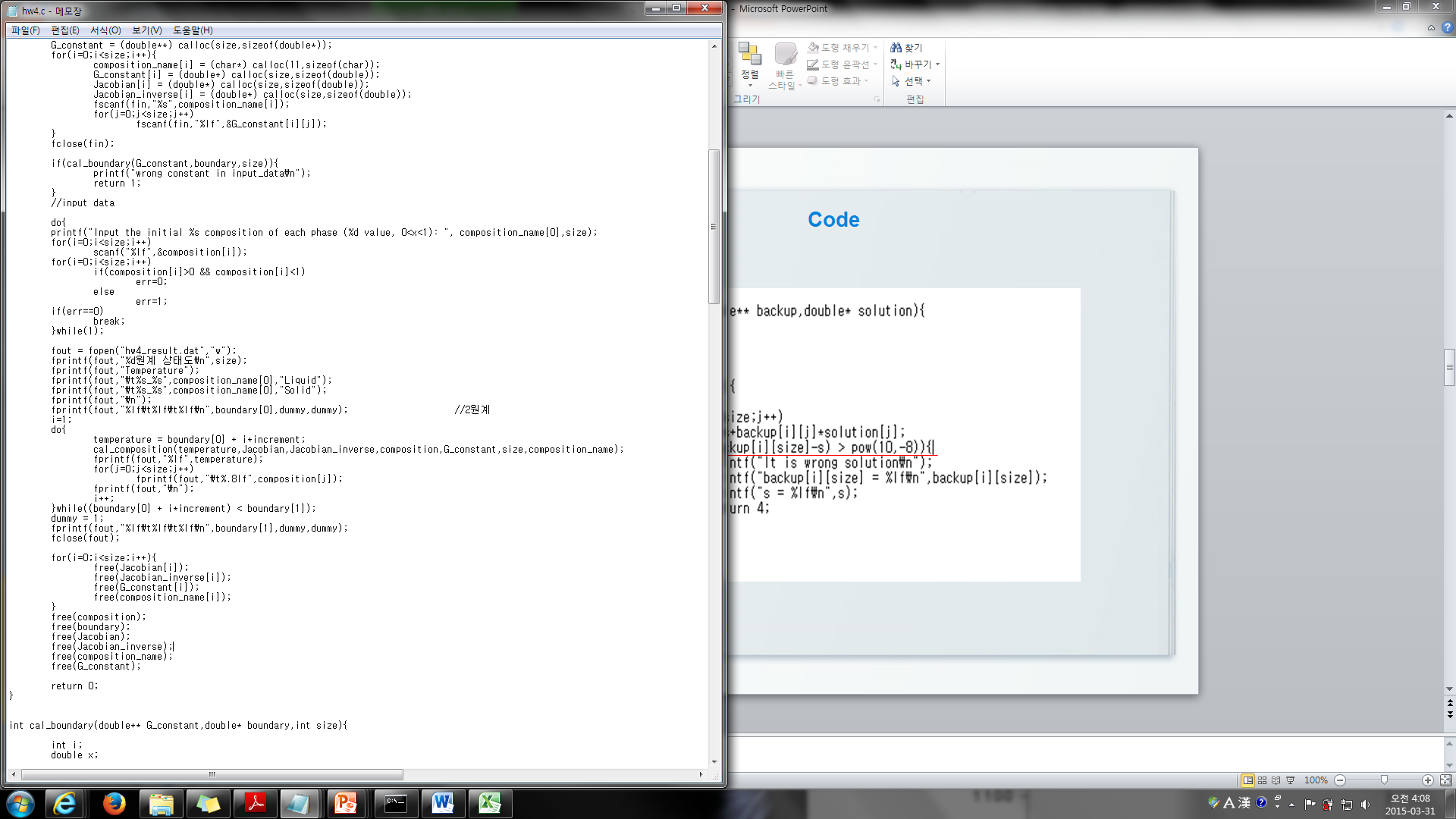 온도 설정
주어진 온도에서 Newton method 수행
Code
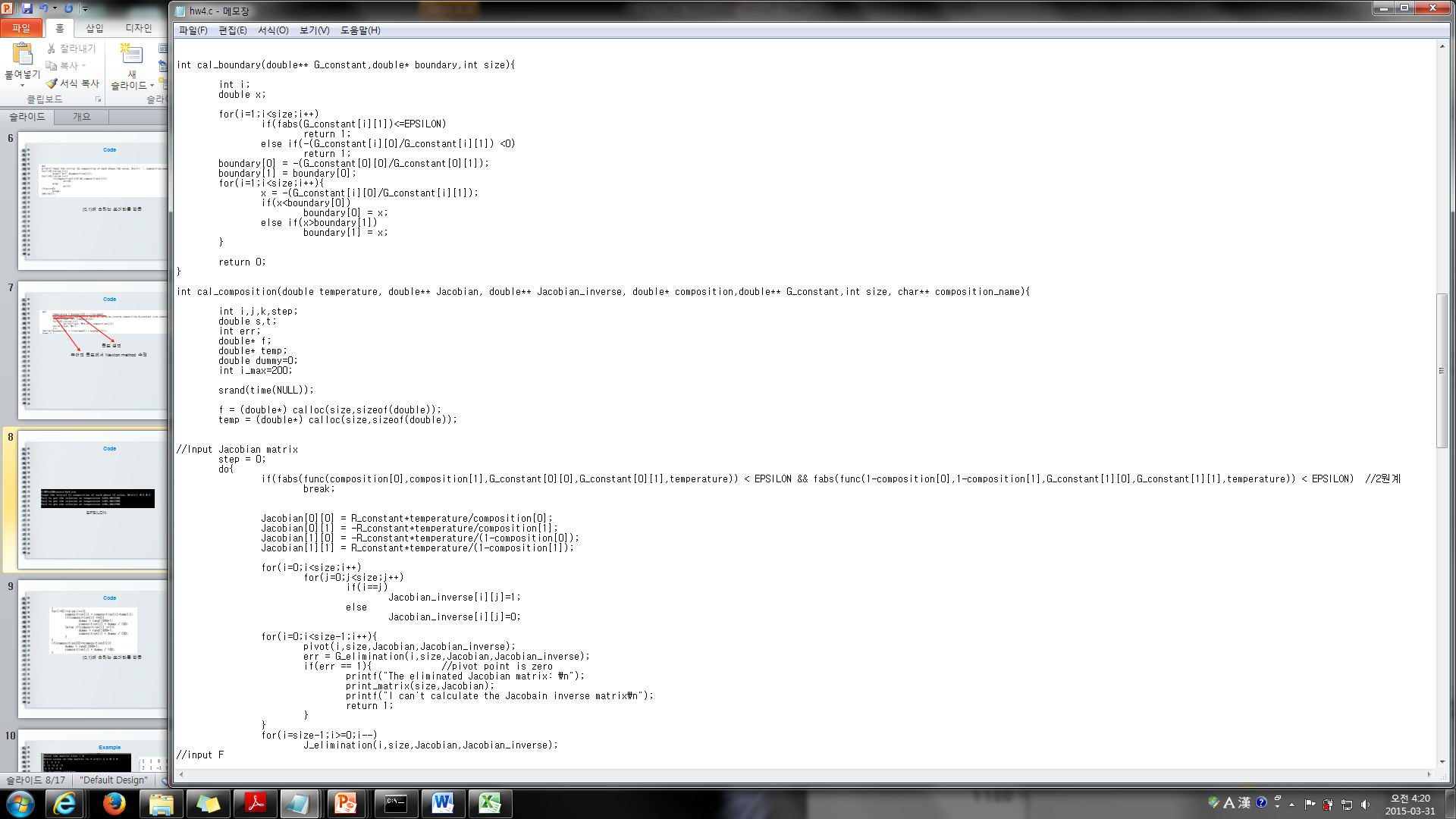 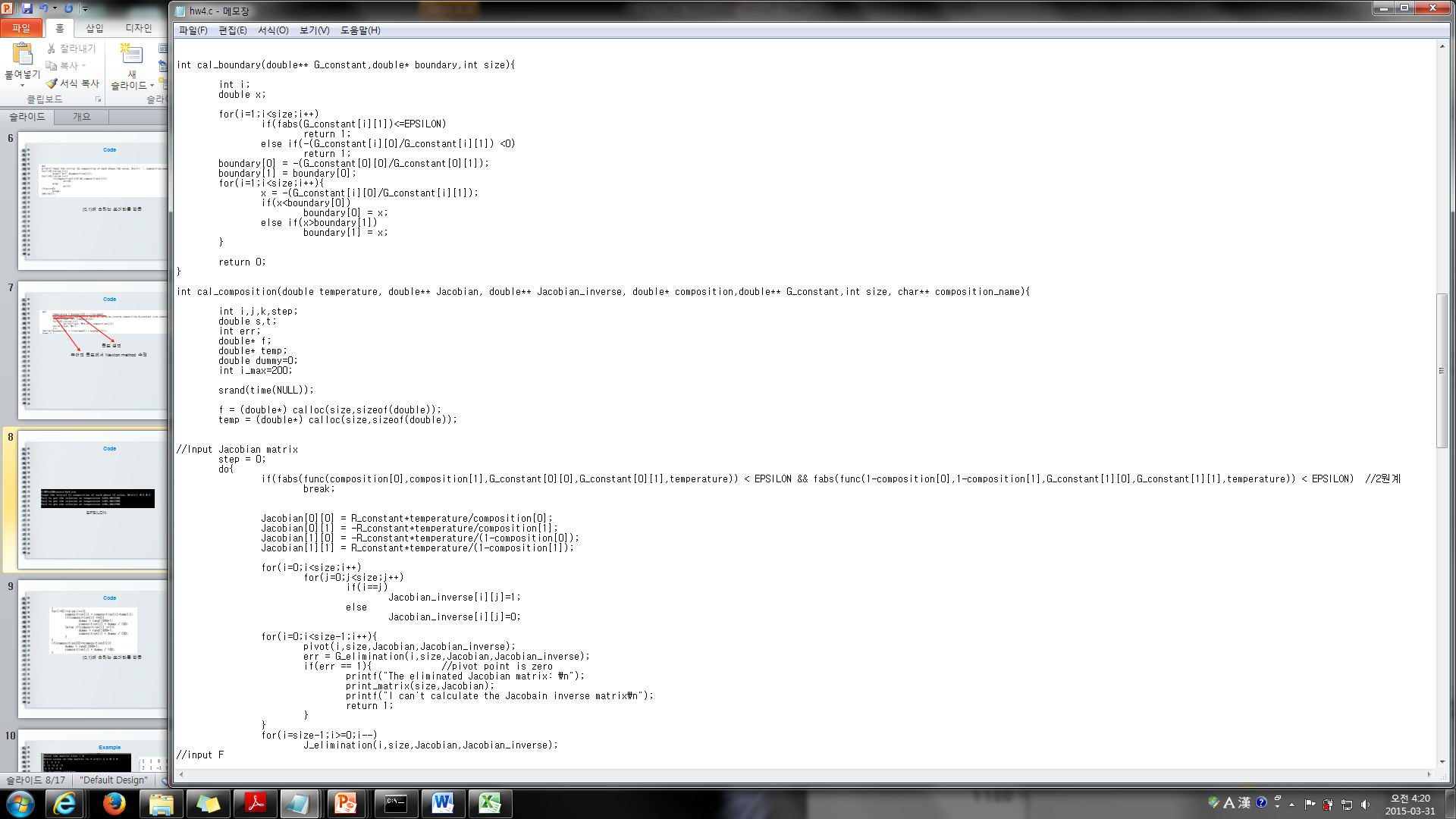 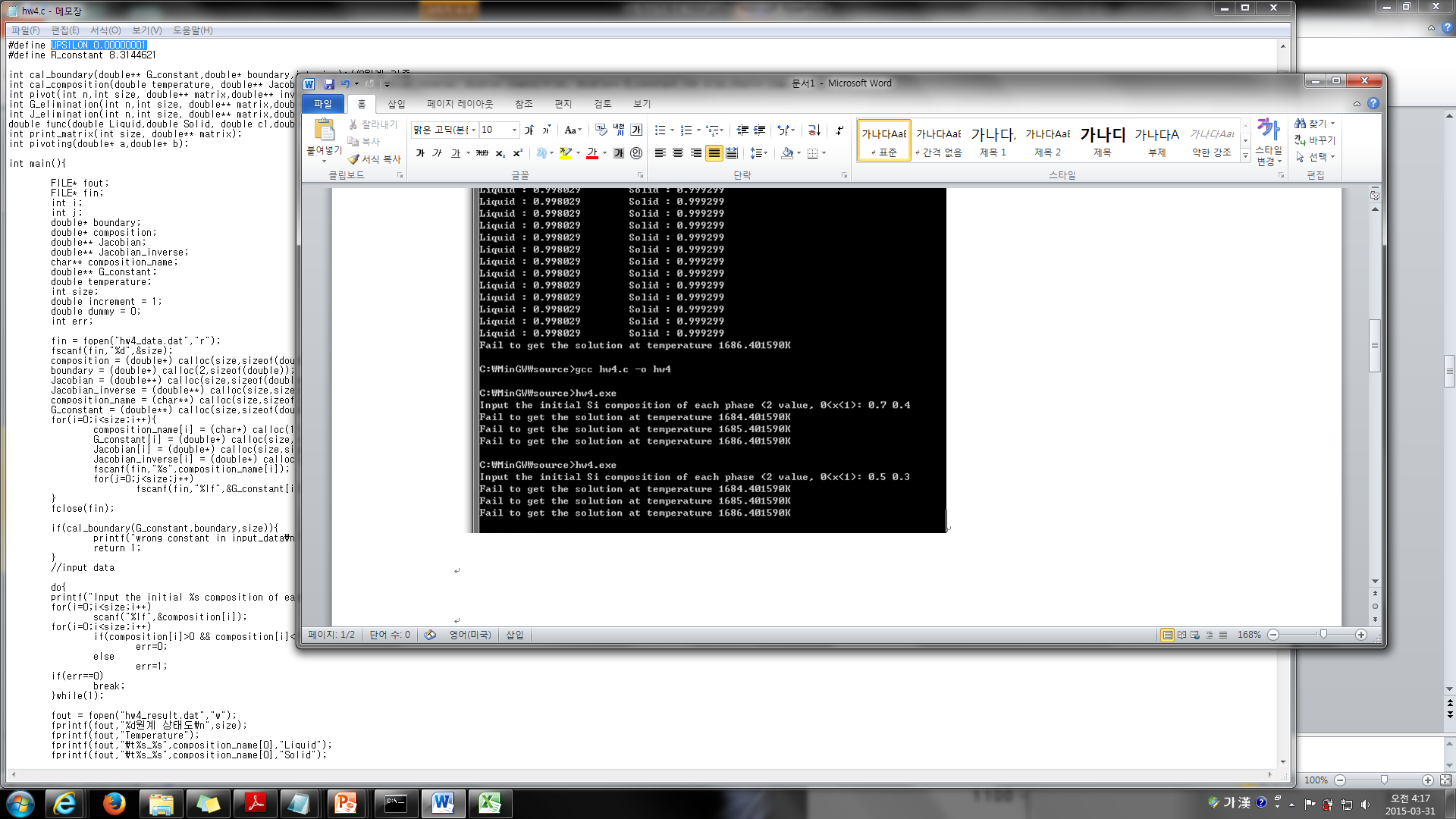 EPSILON = 10^-10일 때 ITER_MAX안에 원하는 답을 구하지 못함
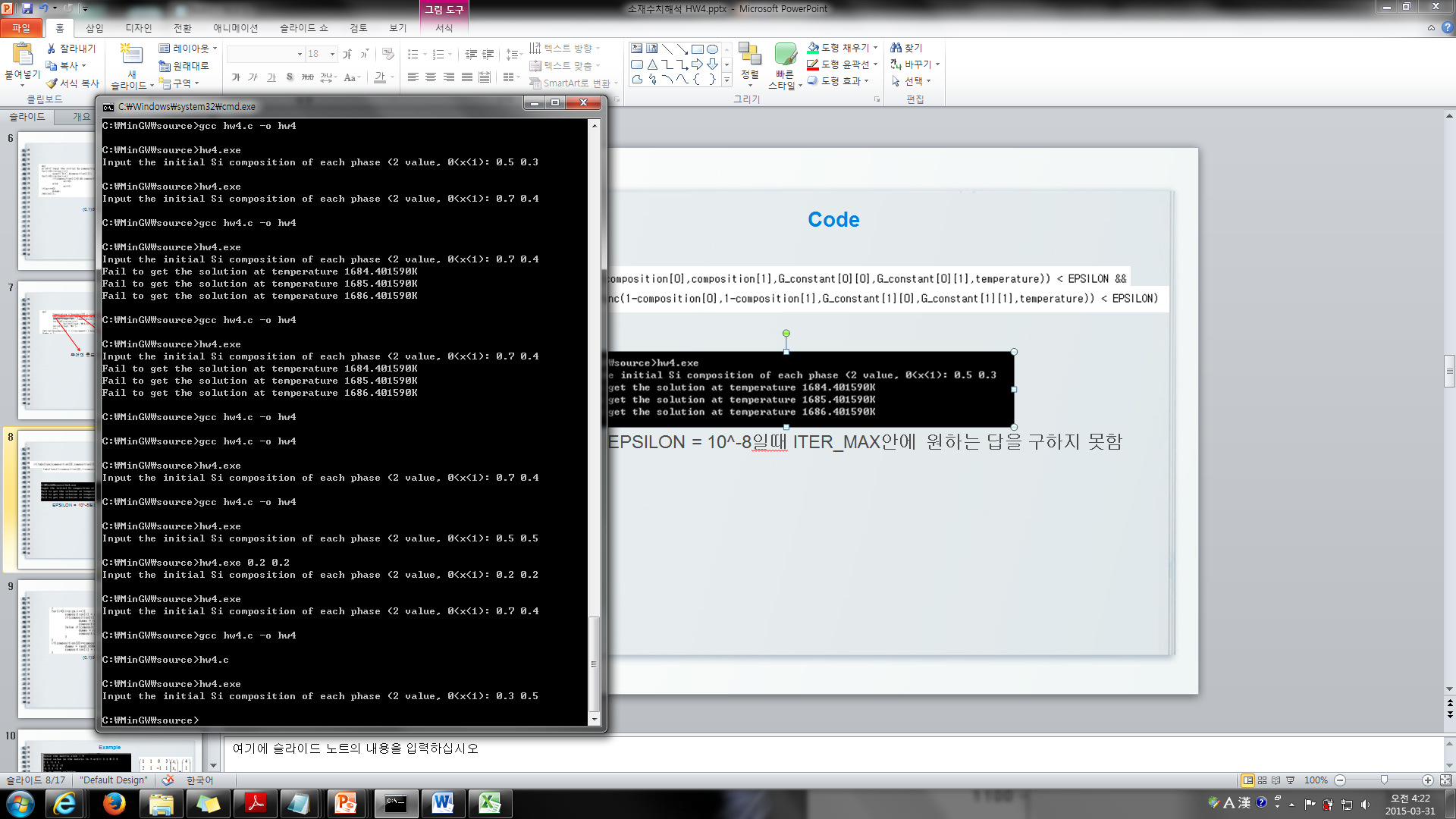 EPSILON = 10^-8으로 기준완화
Code
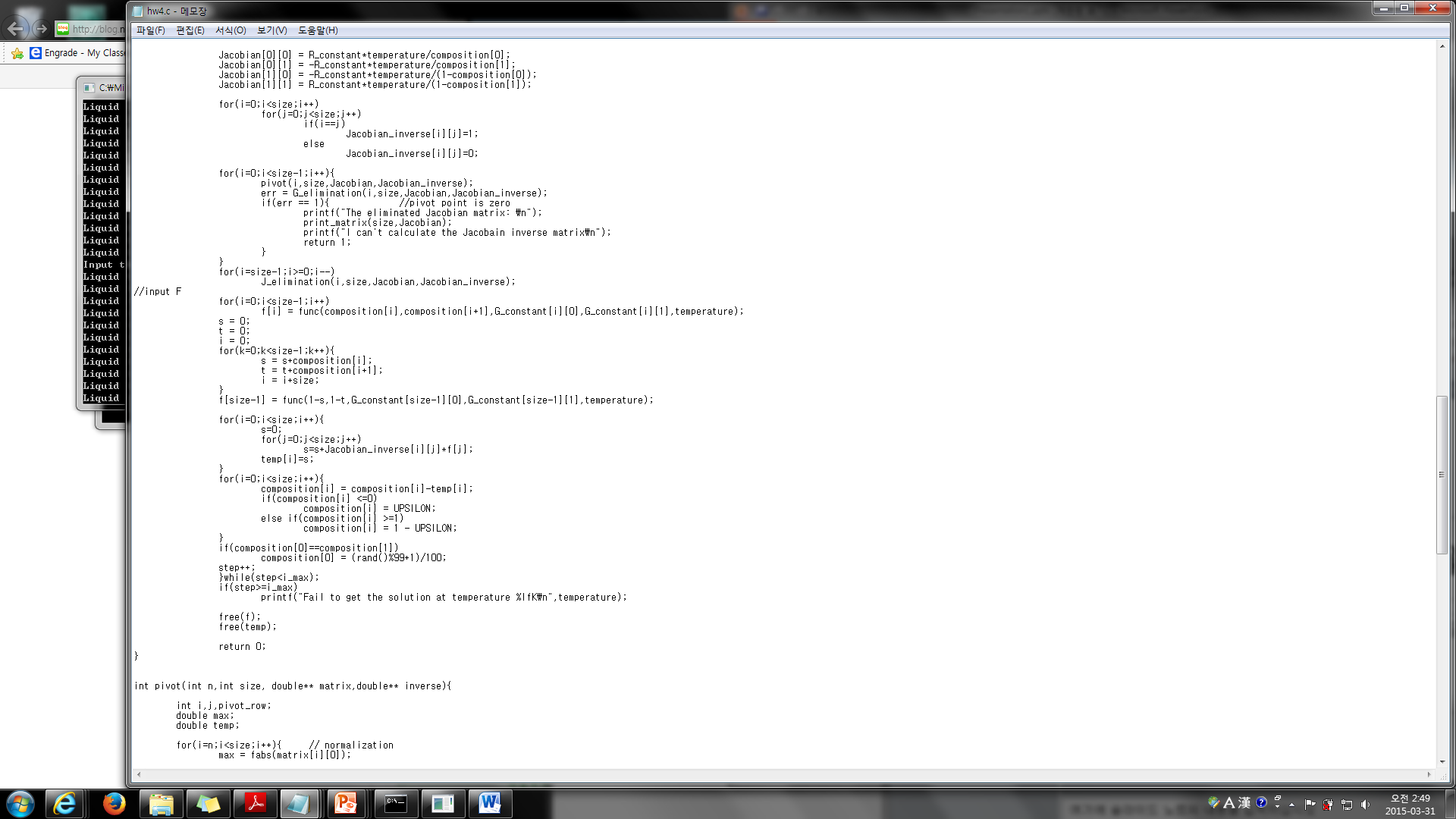 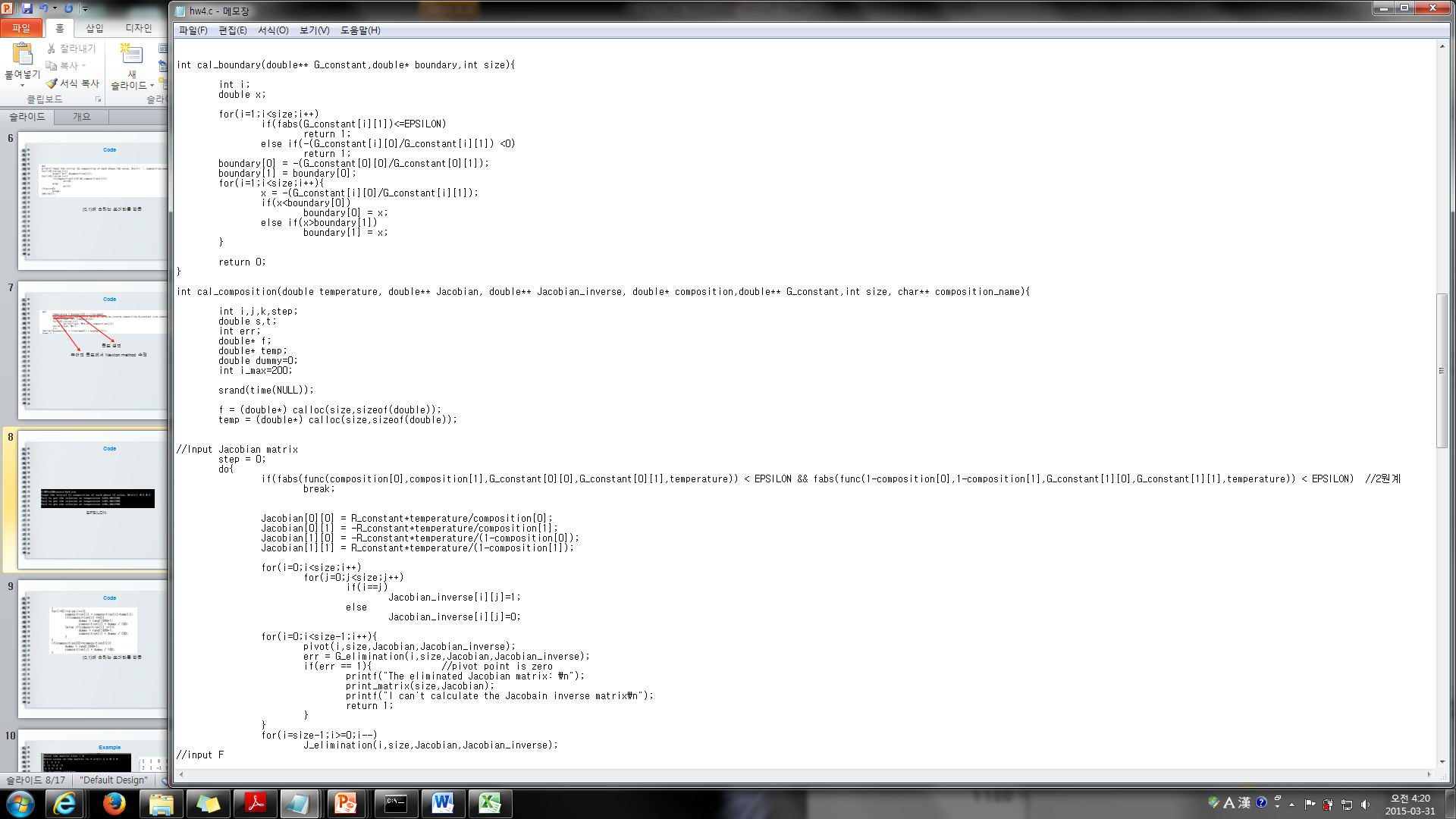 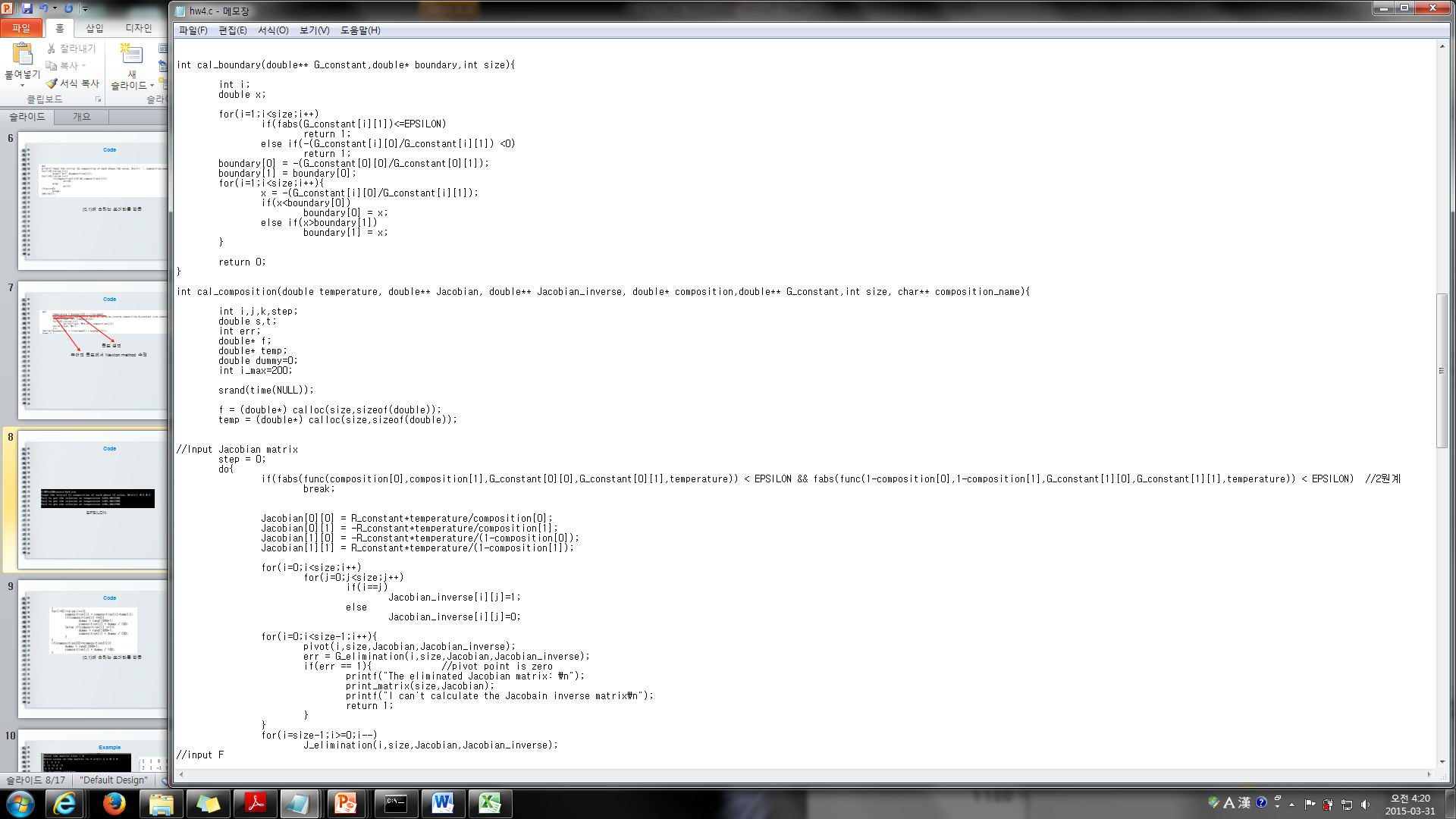 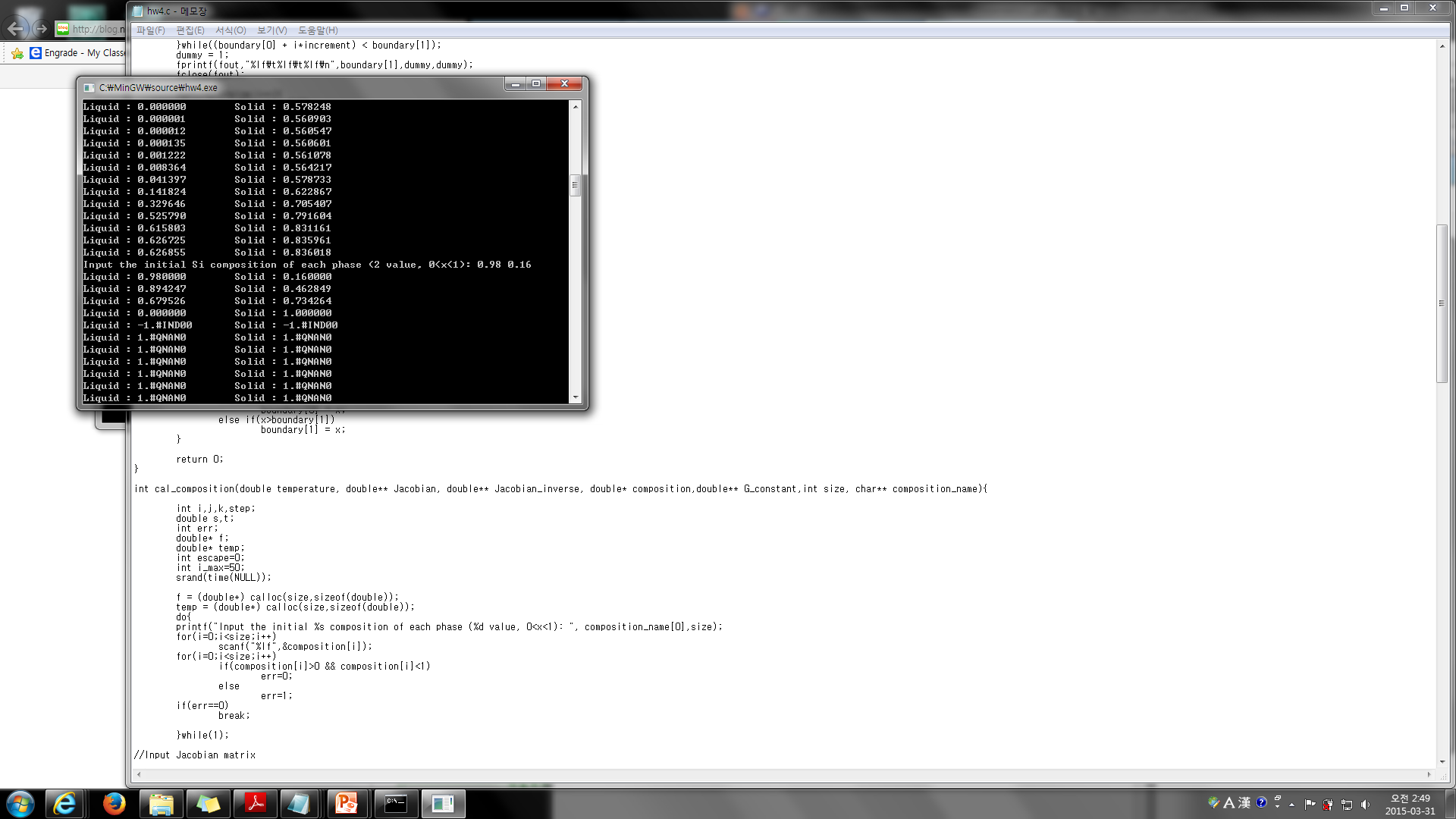 Code
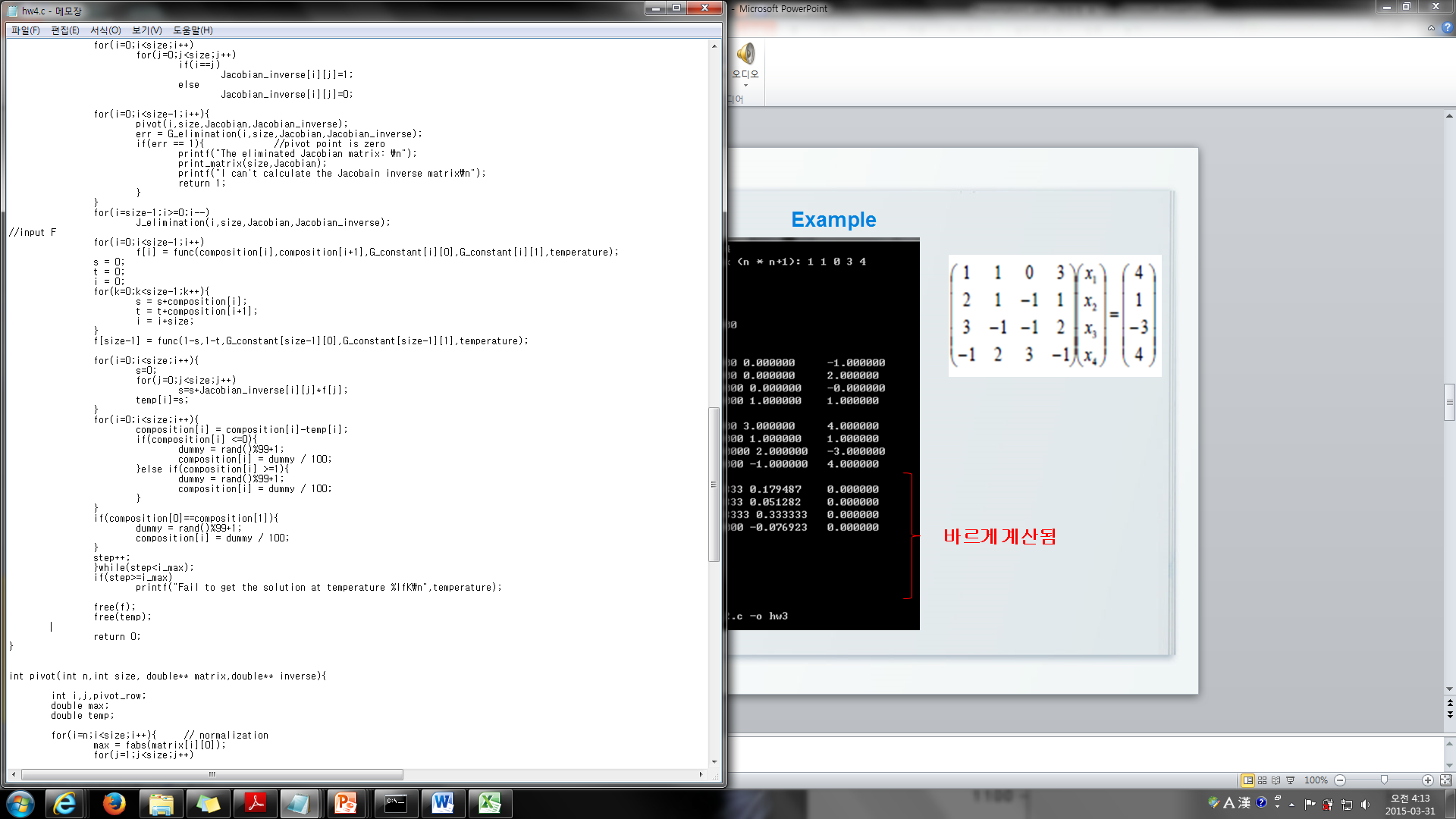 Code
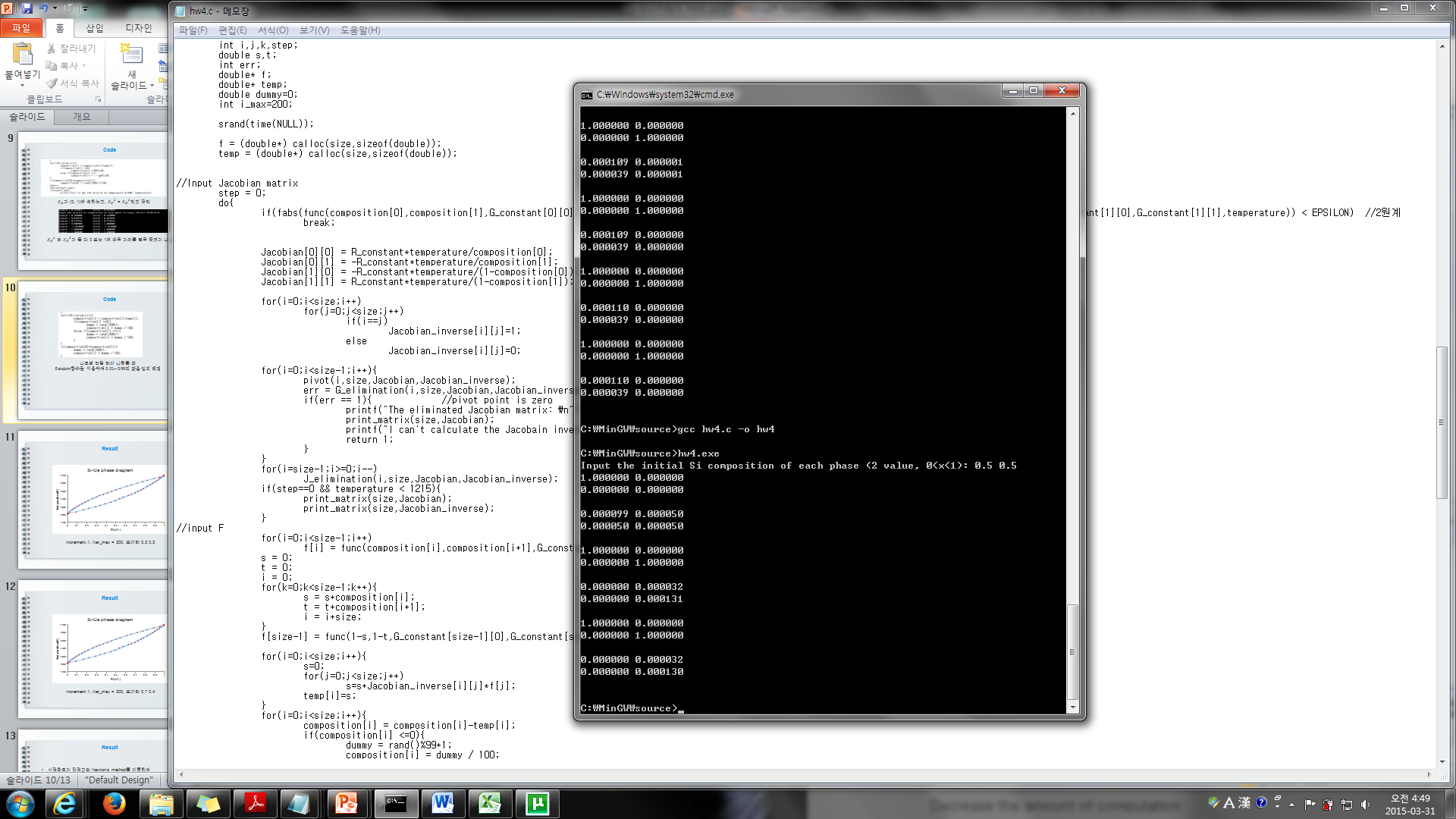 첫 step에는 잘못된 계산이 이루어지나 보정을 거쳐
 결국 옳은 값이 계산됨.
Result
Increment:1, Iter_max = 200, 초기값 0.2 0.2
Result
Increment:1, Iter_max = 200, 초기값 0.7 0.4
Result
시행착오가 있었지만 Newton’s method를 이용하여
  Non-linear equation을 계산하였다.

추가적인 phase가 존재할 경우, 변수를 하나 증가시키고 그에 맞게
 F(X)도 변화시킨다면 해결할 수 있을 것으로 예상된다.

3원계의 경우 더 많은 하나의 조성으로 나머지 하나의 조성을 알 수 있는
 2원계와 달리 두 개의 조성으로 나머지 하나의 조성을 알 수 있으므로
 ideal solution과 Solid, Liquid 두 상만 존재한다고 가정할 때
 4개의 변수가 예상됨